Warm-UpWhy do cells need to make copies of their DNA?  Why do your cells make copies of DNA?
Warm-UpList and describe the three stages of interphase.  Then, list and describe the four stages of mitosis.
Warm-UpWhat is IPMAT?  What does each letter stand for?
Mitosis



Wake County 
Biology Curriculum
Mitosis:  Asexual reproduction of cells. Only one parent;  a one celled organism becomes two.
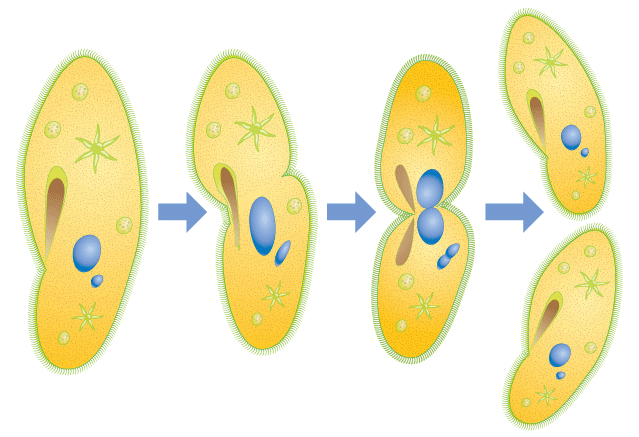 Mitosis:  Asexual reproduction of cells. A multicelled organism increases numbers of cells or replaces cells.
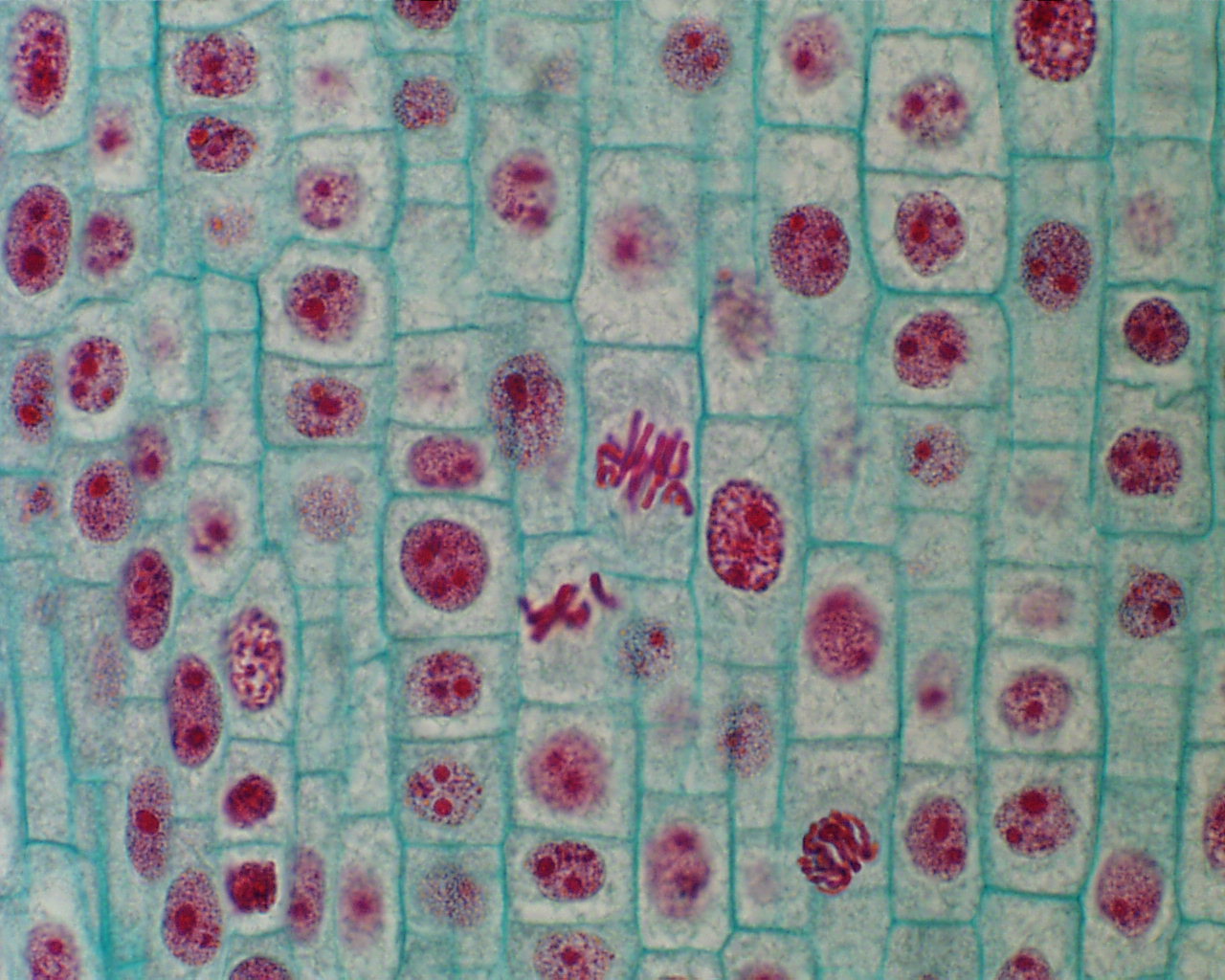 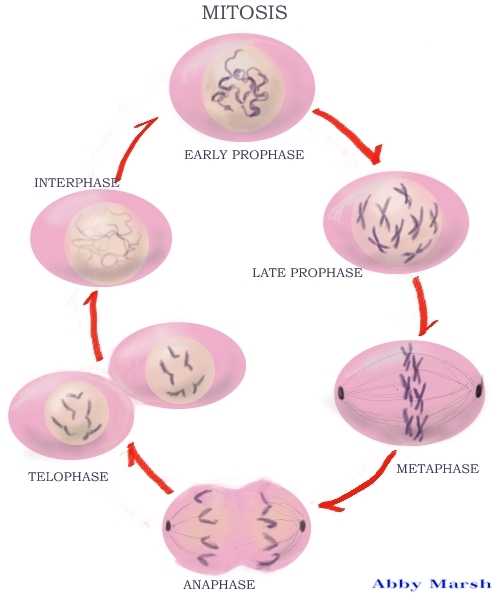 Life-cycle of a cell
schoolworkhelper.net
How do cells divide?
IPMAT
I – interphase  (G1, S, G2)
P – prophase
M – metaphase
A – anaphase
T - telophase
Mitosis
8
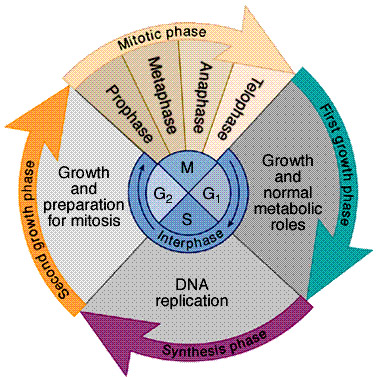 biologycorner.com
Cell Cycle
Interphase:
G1 is the phase of the cell during which the cell goes through most of it’s growth by getting bigger and increasing organelles.
Cell Cycle
Interphase:
S is the phase of the cell during which the cell replicates the chromosomes.  We studied replication earlier.
Cell Cycle
Interphase:
G2 is the phase of the cell during which the cell produces the organelles it needs to start cell division.  Organelles such as spindle fibers, centrioles, and centromeres
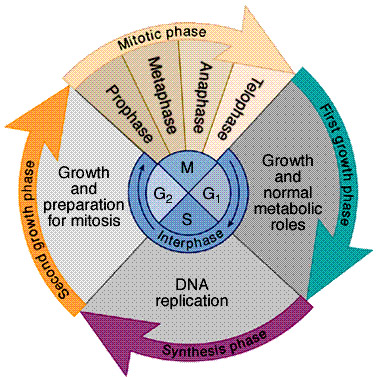 biologycorner.com
Parent cell:  The cell that needs to divide. 

Daughter cells:  The two new cells formed by mitosis.
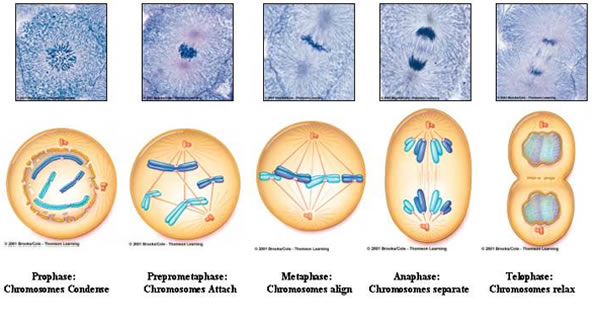 Mitosis
Prophase:  nucleus dissolves and chromosomes form from the chromatin
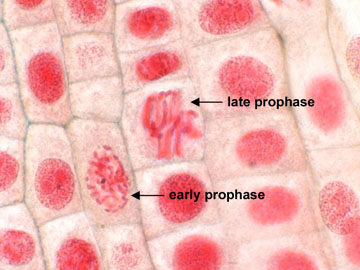 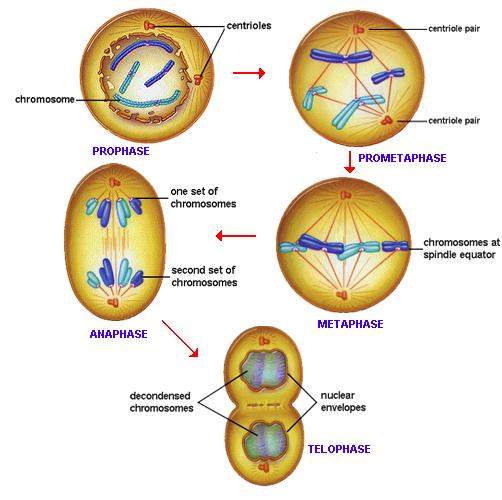 student.ccbcmd.edu
15
Mitosis
The spindle fibers attach to the centrioles that then stretch them across the cell
student.ccbcmd.edu
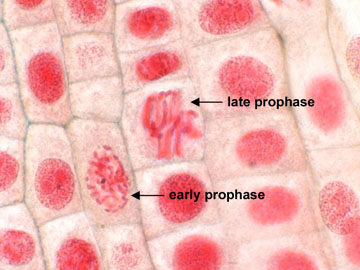 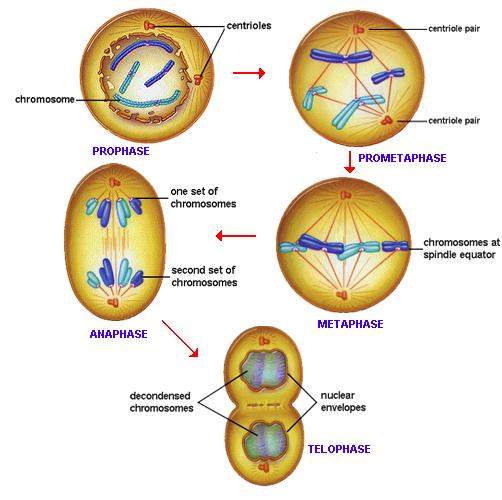 16
Mitosis
Metaphase:  homologous chromosomes attach to the center of spindle fibers stretched across the cell by their centromeres
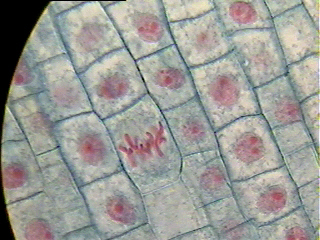 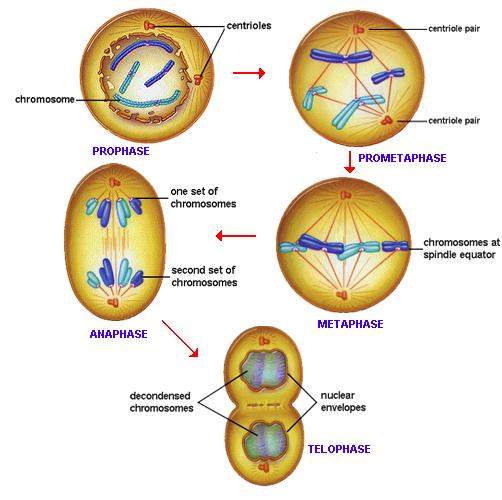 ←metaphase
faculty.marianopolis.edu
17
Mitosis
The location of the gathered chromosomes is called the cell equator.
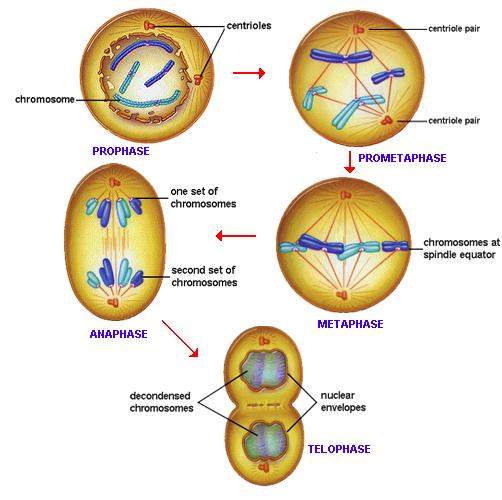 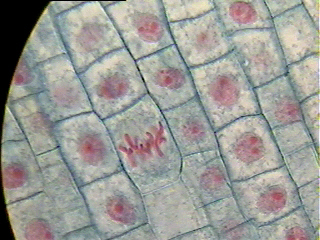 ←metaphase
faculty.marianopolis.edu
18
During anaphase, the sister chromosomes are pulled apart at the centromeres.  Then each sister chromosome is pulled to opposite ends of the cell.
Mitosis
Anaphase:  fibers pull the chromatids apart and toward the ends of the cell
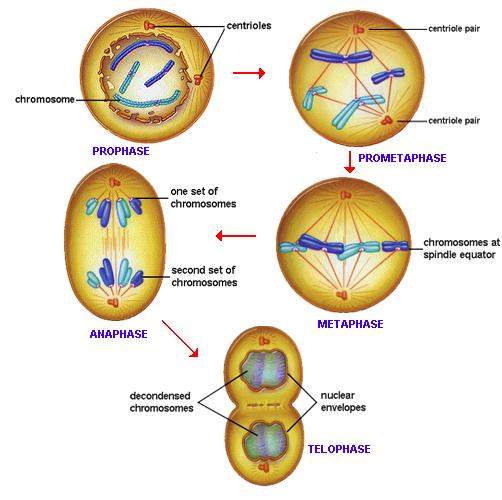 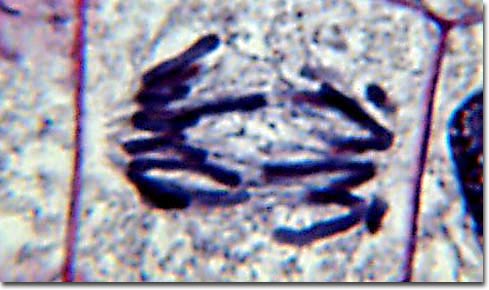 micro.magnet.fsu.edu
20
Mitosis
Telophase:  last phase during which a nucleus forms around the two new sets of chromosomes and the cell becomes two new cells through cytokinesis
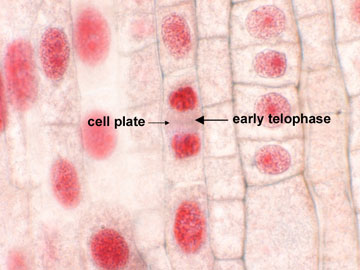 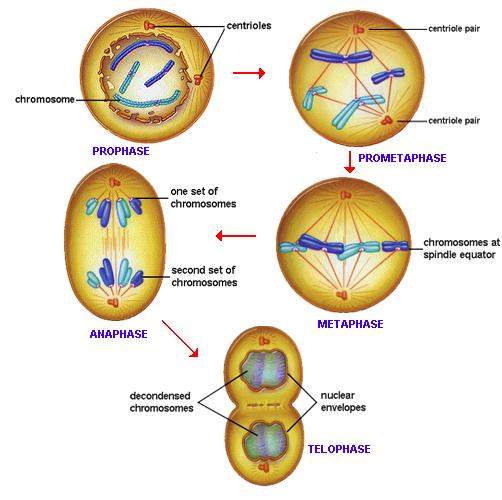 student.ccbcmd.edu
21
Mitosis
When plant cells go through cytokinesis, a cell plate forms between the two new cells.
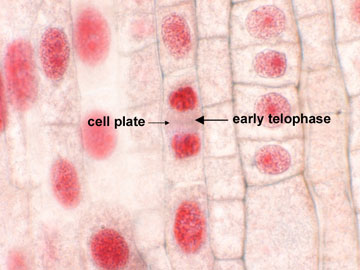 22
student.ccbcmd.edu
Mitosis
When animal cells go through cytokinesis, the cells divide by a process called 
cleavage.
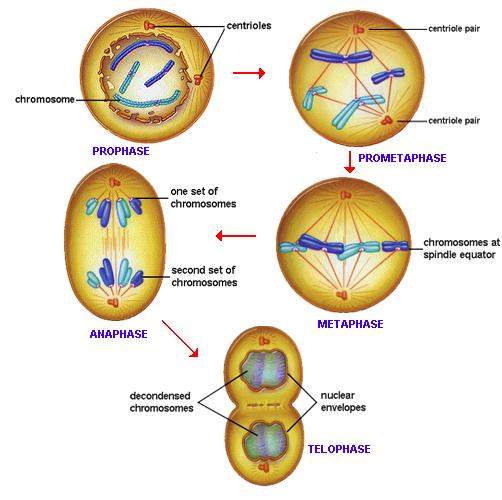 23
student.ccbcmd.edu
Mitosis
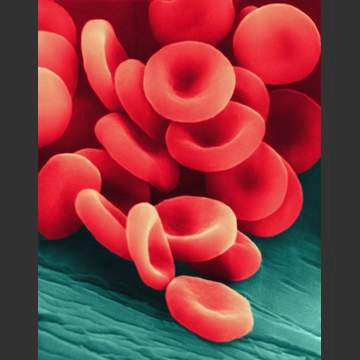 After cytokinesis, cells begin the cell cycle again.
They are now in early interphase with one set of DNA, half the organelles, and half the size.
During interphase, cells double their DNA, increase their organelles, grow, and do their job.
singularityhub.com
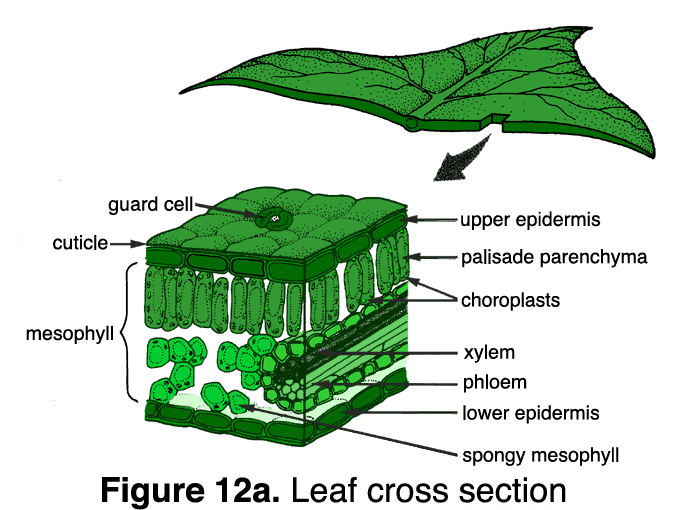 extension.oregonstate.edu
24
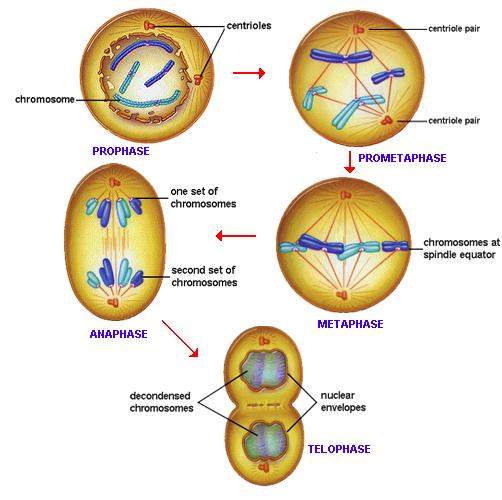 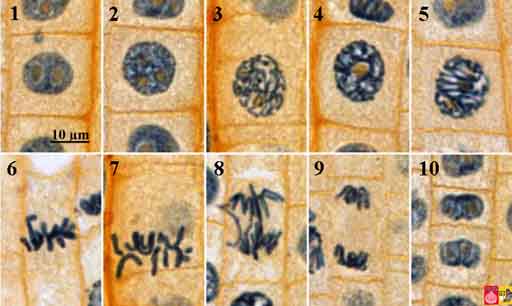 www.blackspvbiology
How do cells divide?
IPMAT
I – interphase  (G1, S, G2)
P – prophase
M – metaphase
A – anaphase
T - telophase
Mitosis
27
After DNA replication, the cell now has two sets of chromosomes so that when the cell divides, both new cells have their own set of chromosomes.
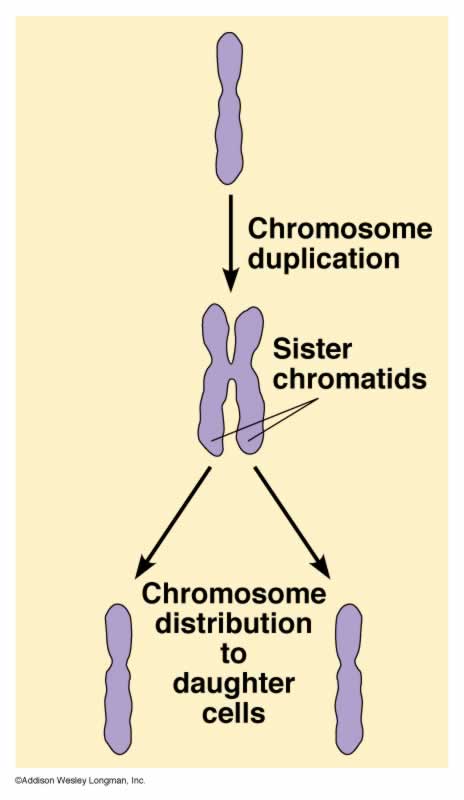 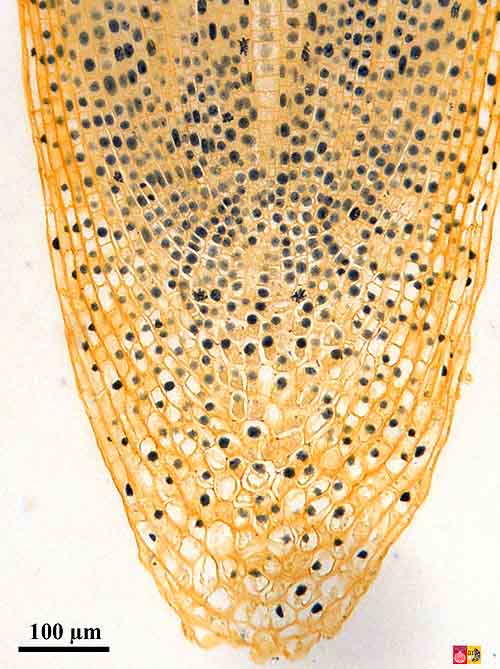 Mitosis creates new somatic (body) cells.

Growth
www.vcbio.science.ru.nl
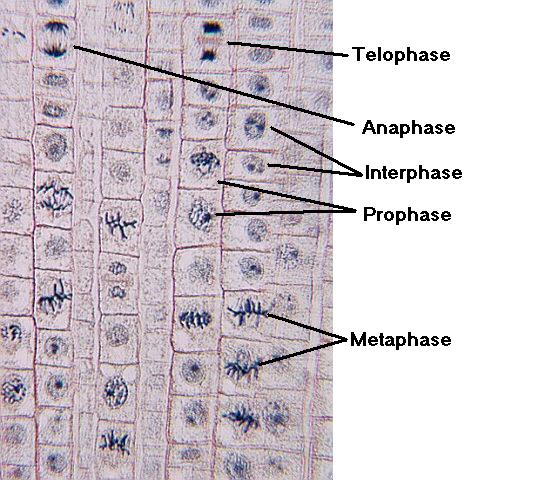 Mitosis creates new somatic (body) cells.
www.eastcentral.edu
Mitosis creates new somatic (body) cells.
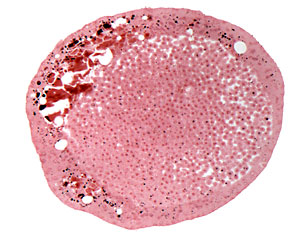 White fish blastula (embryo)
faculty.baruch.cuny.edu
Mitosis creates new somatic (body) cells.
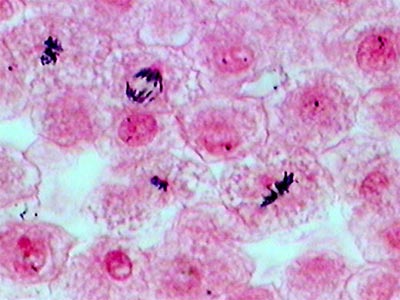 White fish blastula (embryo)
www.doctortee.com
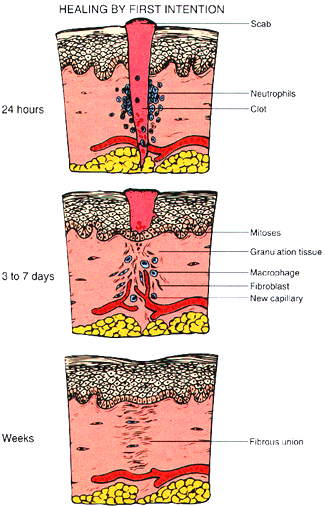 Mitosis makes cells for repair.
medicinembbs.blogspot.com
Mitosis makes asexual reproduction possible.
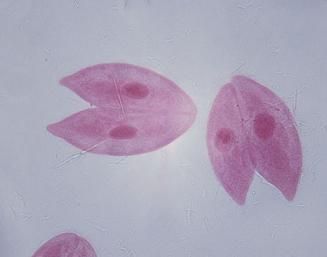 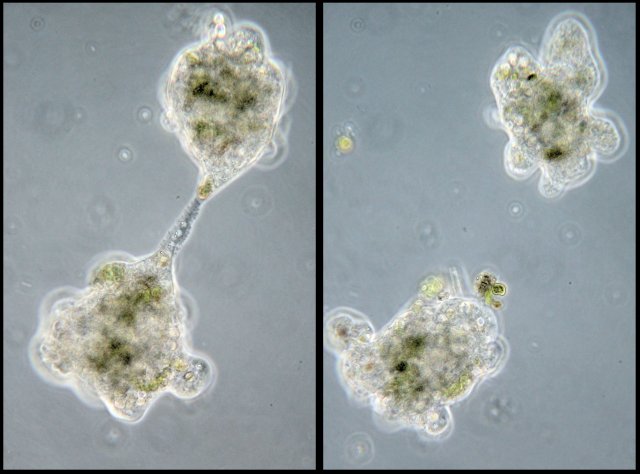 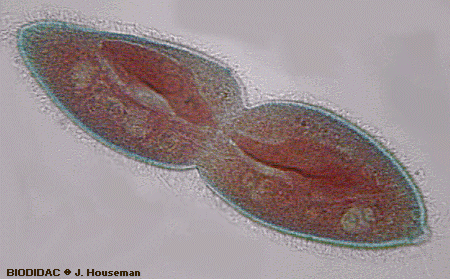 www.buzzle.com
www.photomacrography1.net
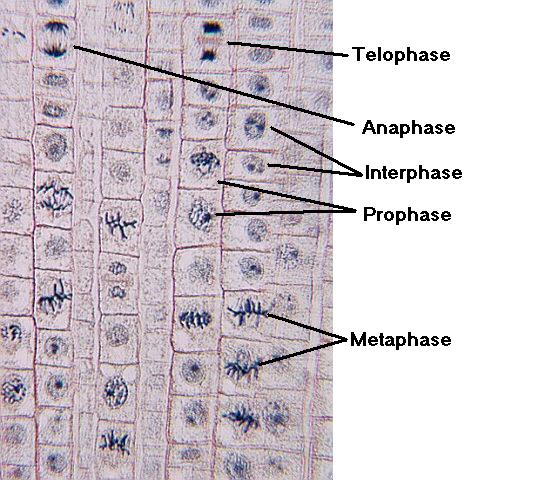 Cytokinesis with new cell plate
eastcentral.edu
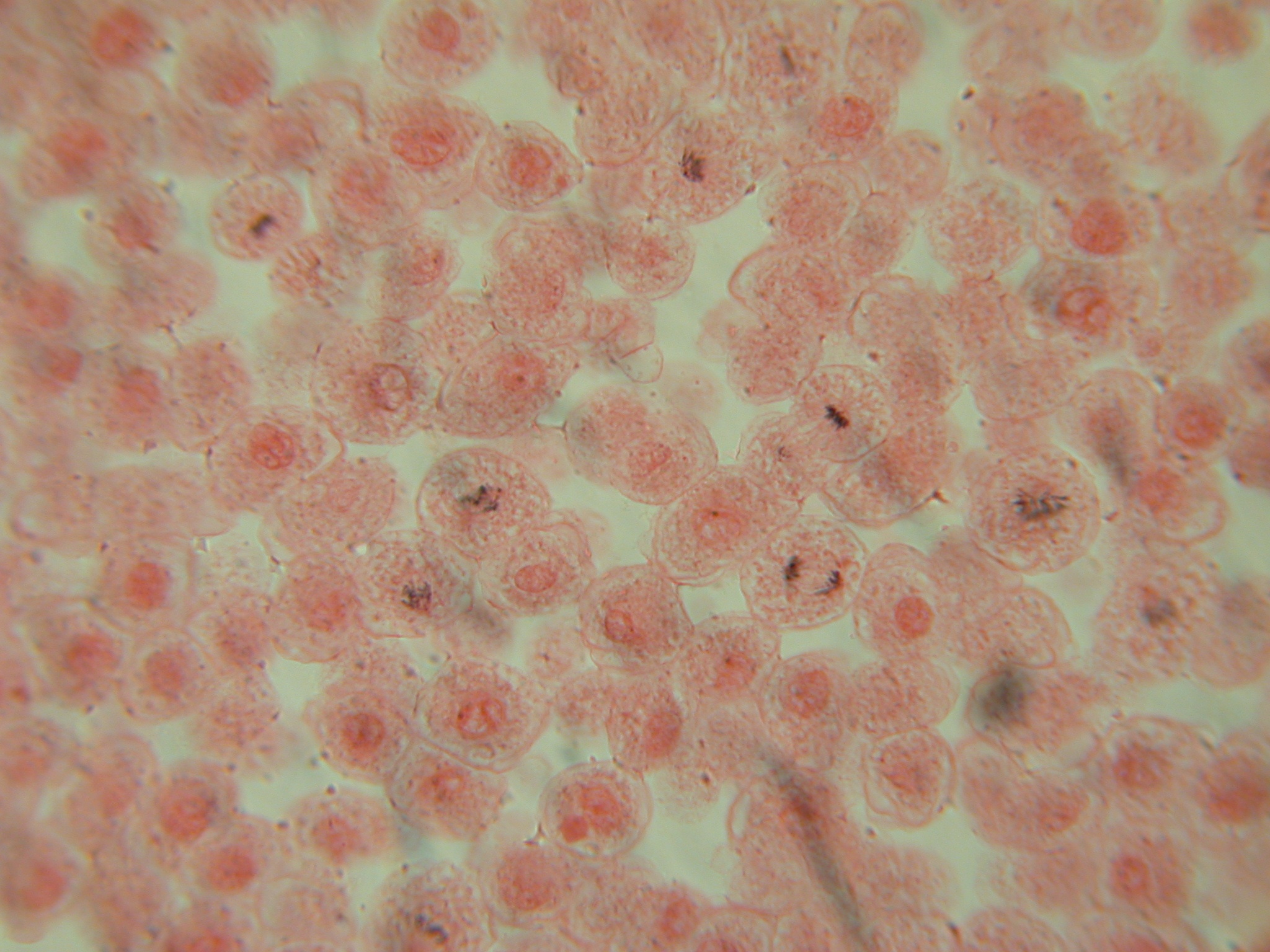 Prophase
Interphase
Metaphase
Telophase and cytokinesis
Anaphase
faculty.umb.edu
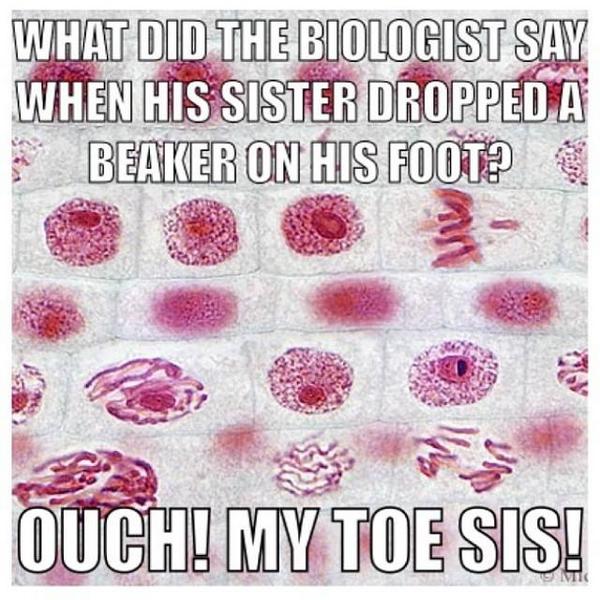 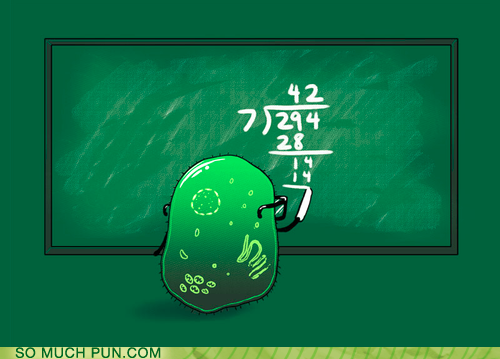 Cell Division
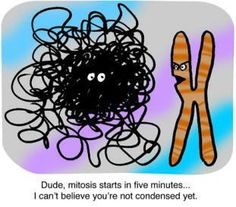